Φεμινιστική Συμβουλευτική
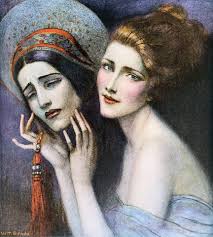 Φεμινιστική Συμβουλευτική: Θεωρητικό Πλαίσιο
Εισαγωγή
Η φεμινιστική συμβουλευτική (feminist counseling/therapy) αποτελεί μια εναλλακτική και ριζοσπαστική προσέγγιση στην ψυχοθεραπεία, που εστιάζει στην αποδόμηση των ιεραρχικών σχέσεων, στη συνειδητοποίηση της κοινωνικής κατασκευής της ταυτότητας, και στη σύνδεση της ατομικής εμπειρίας με τις ευρύτερες κοινωνικοπολιτικές δομές. Σε αντίθεση με τις παραδοσιακές, ουσιοκρατικές ή παθολογικοκεντρικές θεωρήσεις, η φεμινιστική προσέγγιση αντιλαμβάνεται την ψυχολογική δυσφορία όχι απλώς ως ατομικό πρόβλημα, αλλά ως απόρροια κοινωνικών, έμφυλων, ταξικών, φυλετικών και άλλων συστημικών παραγόντων καταπίεσης.
Η φεμινιστική συμβουλευτική αναδύθηκε τις δεκαετίες του 1960 και 1970, παράλληλα με το δεύτερο κύμα του φεμινισμού, ως αντίδραση:
στην ανδροκεντρική φύση της κλασικής ψυχολογίας,
στην παθολογικοποίηση των γυναικών (ειδικά στην ψυχαναλυτική και ιατρικοποιημένη προσέγγιση),
και στην έλλειψη ευαισθητοποίησης απέναντι στις διακρίσεις που βασίζονται στο φύλο, τη σεξουαλικότητα, τη φυλή ή την κοινωνική τάξη.
Η φεμινιστική θεραπεία επηρεάζεται θεωρητικά από:
το κριτικό κοινωνιολογικό πρίσμα,
τη θεωρία του φύλου ως κοινωνική κατασκευή,
την αποδόμηση της κανονικότητας,
και το intersectionality (διαθεματικότητα) – την ιδέα ότι ταυτότητες όπως φύλο, φυλή, τάξη, σεξουαλικότητα κ.ά. τέμνονται και δημιουργούν μοναδικές εμπειρίες καταπίεσης και προνομίου.
Ιστορικό και Ιδεολογική Βάση
Laura S. Brown
Ίσως η πιο γνωστή φωνή στη φεμινιστική ψυχοθεραπεία.
Κεντρικό έργο: Subversive Dialogues: Theory in Feminist Therapy (1994)
Τονίζει ότι η φεμινιστική θεραπεία είναι πράξη αντίστασης.
Αναδεικνύει τη σημασία της σχέσης εξουσίας, της αυτοαποκάλυψης του θεραπευτή και της ενδυνάμωσης.
Υποστηρίζει την αναγνώριση του τραύματος ως πολιτικού φαινομένου.
Carolyn Zerbe Enns
Έγραψε το έργο: Feminist Theories and Feminist Psychotherapies
Ανέλυσε διαφορετικές εκδοχές του φεμινισμού (liberal, radical, cultural, women-of-color, lesbian feminism) και τη σύνδεσή τους με ψυχοθεραπευτική πρακτική.
Ανέπτυξε διαθεματική οπτική και τον ρόλο της πολιτισμικής ευαισθησίας στη θεραπεία.
Βασικοί Εκπρόσωποι
Oliva Espín
Εστίασε στις εμπειρίες μεταναστριών, Λατίνων γυναικών, ομοφυλόφιλων και φυλετικά καταπιεσμένων ατόμων.
Συνέβαλε καθοριστικά στη φεμινιστική πολυπολιτισμική θεραπεία.
Έργο: Women Crossing Boundaries – για τις φωνές των περιθωριοποιημένων.
Rachel T. Hare-Mustin
Μία από τις πρώτες που έφεραν τη μεταμοντέρνα σκέψη και τη συστημική προσέγγιση στη φεμινιστική θεωρία.
Έργο: Discourses in the Mirrored Room
Τόνισε τη σημασία της γλώσσας και των αφηγήσεων στην κατασκευή της ψυχολογικής εμπειρίας.
Judith Worell
Πρωτοπόρος στην εφαρμογή της φεμινιστικής ψυχολογίας στην έρευνα και την εκπαίδευση.
Έργο: Feminist Perspectives in Therapy: Empowering Diverse Women
Ανέπτυξε θεραπευτικά πρωτόκολλα βασισμένα στην ενδυνάμωση και τη συμμετοχή.
Κριτική στην Παραδοσιακή Ψυχοθεραπεία
Η φεμινιστική προσέγγιση ασκεί έντονη κριτική σε βασικά στοιχεία της παραδοσιακής θεραπείας, όπως:
Η ψευδαίσθηση της ουδετερότητας: Η ιδέα ότι ο θεραπευτής είναι "ουδέτερος" και "αντικειμενικός" αποσιωπά το γεγονός ότι ο ίδιος φέρει κοινωνικές ταυτότητες και προνομία.
Η ιεραρχική σχέση θεραπευτή-θεραπευόμενου: Παραδοσιακά, ο θεραπευτής θεωρείται αυθεντία. Η φεμινιστική συμβουλευτική επιδιώκει μια ισότιμη, συνεργατική σχέση.
Η αποπολιτικοποίηση της ψυχικής υγείας: Η απόδοση της ψυχοπαθολογίας σε "ατομικά ελλείμματα" παραγνωρίζει τη συστημική καταπίεση, το σεξισμό, το ρατσισμό, την ομοφοβία κ.λπ.
Κεντρικές Αρχές της Φεμινιστικής Συμβουλευτικής
γ. Ισότητα και αυθεντικότητα στη σχέση
Η θεραπευτική σχέση θεμελιώνεται στη συνεργασία, την ισοτιμία και την αμοιβαιότητα. Ο θεραπευτής δεν κατέχει την αλήθεια, αλλά συνδιαμορφώνει το νόημα μαζί με τον θεραπευόμενο.
δ. Αναστοχασμός & συνειδητοποίηση προνομίων
Οι φεμινιστές θεραπευτές ενθαρρύνονται να εξετάζουν πώς οι δικές τους ταυτότητες (φύλο, τάξη, φυλή, σεξουαλικότητα) επηρεάζουν τον τρόπο που ακούν, αντιδρούν και παρεμβαίνουν.
ε. Διαθεματικότητα (intersectionality)
Η φεμινιστική θεραπεία αναγνωρίζει ότι κάθε άνθρωπος βιώνει την καταπίεση και το προνόμιο πολλαπλά και διαπλεκόμενα. Δεν αρκεί η κατανόηση μόνο του φύλου, αλλά απαιτείται συνολική προσέγγιση των ταυτοτήτων.
α. Η θεραπεία είναι πολιτική πράξη
Η πράξη της θεραπείας δεν μπορεί να είναι αποκομμένη από την κοινωνία. Η φεμινιστική συμβουλευτική αναγνωρίζει τη σχέση ατομικού και συλλογικού και θεωρεί ότι η αλλαγή δεν περιορίζεται μόνο στο άτομο αλλά μπορεί να είναι και κοινωνική.
β. Η ενδυνάμωση ως στόχος
Η θεραπευτική διαδικασία στοχεύει στην ενδυνάμωση του ατόμου, ώστε να ανακτήσει φωνή, αυτενέργεια και αίσθηση ελέγχου.
Τεχνικές και Μέθοδοι
Συνεργατική αφήγηση (collaborative narration)Θεραπευτής και θεραπευόμενος συνδιαμορφώνουν την αφήγηση της εμπειρίας. Η ιστορία του ατόμου ξαναγράφεται από τη σκοπιά της δύναμης, όχι του ελλείμματος.
Ανάλυση κοινωνικού πλαισίουΗ ψυχολογική δυσφορία συζητείται στο φόντο κοινωνικών ανισοτήτων: φτώχεια, σεξισμός, πατριαρχία, ρατσισμός, τρανσφοβία κ.λπ.
Αποδοχή και επιβεβαίωση της εμπειρίαςΗ εμπειρία του θεραπευόμενου δεν κρίνεται, αλλά επικυρώνεται ως αυθεντική.
Χρήση της αυτοαποκάλυψης (therapist self-disclosure)Όταν κρίνεται θεραπευτικά χρήσιμο, ο θεραπευτής μπορεί να μοιραστεί εμπειρίες ή σκέψεις του για να ενισχυθεί η ισότητα.
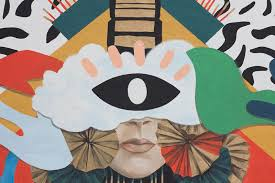 Κριτική και Προβληματισμοί
Παρά τη ριζοσπαστική της φύση, η φεμινιστική συμβουλευτική έχει δεχτεί και κριτική:
Κίνδυνος υπερπολιτικοποίησης της θεραπείας
Προβληματισμός για το πόση αυτοαποκάλυψη είναι κατάλληλη
Ανάγκη για διαθεματική ευαισθησία, ώστε να μην αναπαράγεται μια "λευκή, μεσοαστική, cis" φεμινιστική αφήγηση
Ωστόσο, παραμένει μια από τις πιο σημαντικές προσεγγίσεις που συνδέει τη θεραπεία με την κοινωνική δικαιοσύνη.
Συμπεράσματα
Η φεμινιστική συμβουλευτική δεν είναι απλώς μια τεχνική – είναι στάση, πολιτική θέση και δεοντολογία. Εισάγει στην ψυχολογία την αναγκαιότητα της κοινωνικής ευθύνης, της διαρκούς αναστοχαστικότητας και της επιθυμίας για απελευθερωτικές σχέσεις.
Στο πλαίσιο της εκπαίδευσης Συμβουλευτικών Ψυχολόγων, η εισαγωγή της φεμινιστικής προσέγγισης διευρύνει τη θεραπευτική ματιά και καλλιεργεί επαγγελματίες που στέκονται με ενσυναίσθηση, επίγνωση και σεβασμό απέναντι στην ποικιλομορφία της ανθρώπινης εμπειρίας.
Χαρτογράφηση Κοινωνικών Ταυτοτήτων
Καταγράψτε τις βασικές σας ταυτότητες (π.χ. φύλο, σεξουαλικότητα, θρήσκευμα, τάξη, φυλή, ηλικία, σωματική ικανότητα).
Στη συνέχεια επιλέξτε:
1 ταυτότητα που σας δίνει προνόμιο
1 ταυτότητα που προκαλεί αόρατη ή ορατή καταπίεση
Συζήτηση σε ομάδες:
Πώς διαμορφώνουν αυτές οι ταυτότητες την κατανόηση του θεραπευόμενου;
Υπάρχουν εμπειρίες προκατάληψης που σας δυσκόλεψαν;
Συζήτηση:
Υπάρχει γλώσσα που δείχνει προκατάληψη;
Αναφέρεται η κοινωνική/πολιτισμική διάσταση;
Υπάρχει παθολογικοποίηση φύλου/σεξουαλικότητας;
Εμφανίζεται γλωσσική ουδετερότητα ή αντικειμενικότητα;
Πώς θα μπορούσε να ξαναγραφτεί με γλώσσα ενσυναίσθησης και φεμινιστική ευαισθησία;
Να αναγνωριστούν έμφυλα στερεότυπα στον επιστημονικό λόγο.
Εντοπισμός:
Έμφυλες προκαταλήψεις
Γλώσσα που παθολογικοποιεί το φύλο ή τη σεξουαλικότητα
Ελλείψεις διαθεματικότητας
Ανάλυση Γλωσσικών Στερεοτύπων στην Ψυχολογία
Σας ευχαριστω
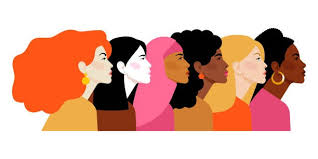 https://www.provocateur.gr/femme/25791/xristina-athanasiadoy-ti-akribws-einai-h-feministikh-psyxologia/